Utvikle lærerundervisningen innenfor språkopplæringen for 6-12 åringer, med et flerspråklig rammeverk.
Tatjana Bulajeva, Janet Enever, Eva Lindgren, Anna-Vera Meidell Sigsgaard, Karyn Sandström, Karoline Søgaard, Hanne Thomsen
Translation: Annette Sandvær
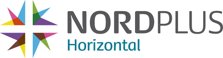 Bakgrunn
Generelle diskusjonsspørsmål ble utviklet i "Nordplus Horizontal workshop"  i København februar 2017.

Relevante referanser som kan brukes med lærerstudenter i diskusjonen om språkopplæring for 6-12åringer med en flerspråklig ramme, er vedlagt.


For noen spørsmål ble videosnutter innsamlet under klasseromobservasjoner i prosjektet "Learning Foreign Languages at an Early Age".


Refleksjonsspørsmål til noen av videosnuttene ble laget for bruk i lærerutdanningen.
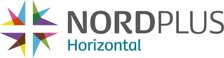 Definisjoner av Europarådet
Plurilingualism refers to the repertoire of varieties of language which many individuals use and is therefore the opposite of monolingualism; it includes the language variety referred to as ‘mother tongue’ or ‘first language’ and any number of other languages or varieties. Thus, in some multilingual areas some individuals are monolingual and some are plurilingual (Council of Europe, 2014 n.d.). 

Multilingualism refers to the presence in a geographical area, large or small, of more than one ‘variety of language’ i.e. the mode of speaking of a social group whether it is formally recognized as a language or not; in such an area individuals may be monolingual, speaking only their own variety (Council of Europe, 2014 n.d.).
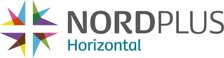 Generelle diskusjonspørsmål
1. Hvordan kan alle studenters lingvistiske ressurser støtte hva barna lærer det første året med engelsk?
Har barn som allerede snakker flere språk mulighet til å håndtere innlæring av enda flere språk?

2. Hva bør være balansen av Språk1 og Språk2 i klasserommet? For lærere? For elever?

3. Hvor mye muntlig deltagelse skal læreren oppmuntre til/kreve? På hvilke språk?

4. Hvordan skal/bør skriftligheten i fremmedspråk/ene fremheves i timene? Hvordan skal det være forskjellig for 6-7 åringer vs. 11-12 åringer? Hvorfor?
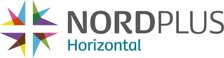 Eksempel: Hvordan kan alle elevers lingvistiske ressurser støtte hva barna lærer det første året med engelsk?
Har barn som allerede snakker flere språk mulighet til å håndtere innlæring av enda flere språk?
Læreren viser elevene forsidebildet av boka Gruffaloen på flere språk på smartboarden. En elev kjenner igjen den spanske versjonen, han peker på den spanske siden og sier navnet på Gruffalo på spansk. En annen elev gjenkjenner tittelen på Urdu. "Se på den russiske versjonen med forskjellige typer bokstaver", sier læreren. Så gjenkjenner en elev den tyrkiske versjonen og sier: "mine foreldre bruker tyrkisk, men ikke så mye". Klassen kommenterer på den walisiske forsiden, som også ser annerledes ut, og elevene viser stor interesse for den. "Fins det en japansk forside?", spør en. "Faren min kan litt italiensk", sier en annen. "Jeg har en venn som kommer fra Frankrike", fortsetter de. Elevene er veldig engasjerte i samtalen og fortsetter å delta. Etter aktiviteten spør en elev læreren: "Er den virkelig på alle språk?" "Mange", sier læreren. "Også på arabisk?", "Ja, også på arabisk", "Også på somalisk?", stotrer han. Læreren hører ham ikke.
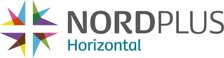 Foreslåtte refleksjonsspørsmål
Hvordan responderer elevene på de forskjellige forsidene?
Ser du signaler på økt språklig forståelse hos alle elevene?
Ser du signaler på at elevene bruker sine eksisterende språkressurser?
Hva er dine tanker om det som skjer til slutt mellom læreren og eleven som har somalisk bakgrunn?
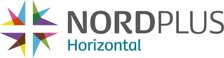 Eksempel: Hvilket språk bør lærere bruke i timene når han/hun underviser i språk? Når? Hvorfor/Hvorfor ikke?
Det er engelsktime i første klasse. Læreren, som også er den danske læreren, forbereder klasserommet mens elevene er ute. Elevene er vant med å kalle læreren med fornavn. Hun har på en lys gul vest som brukes i engelsktimene og går ut for å hente dem inn: "Alle sammen, finn din partner"(engelsk) "Klare, la oss gå inn". Elevene svarer på dansk og hun svarer på engelsk. S til lærer: "tegningen min ikke er ikke så fin." L: "joda, ikke tenk på det". På slutten av timen forklarer en student at i engelsktimene heter hun Miss K og ikke Karen.
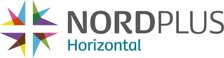 Foreslåtte refleksjonsspørsmål
Hvilken/Hvilke strategier kan læreren bruke for å opprettholde engelsk som språk i klasserommet?
Hva hadde vært annerledes om hun snakket på dansk?
Hvordan tror du eleven føler seg når læreren svarer på hennes spørsmål på dansk, med engelsk?
Tror du det hjelper på elevens tilbørlighet til å lære språk at hun snakker engelsk?
Kan du tenke deg situasjoner hvor det hadde passet seg for læreren å prate dansk under engelsktimene? Når?
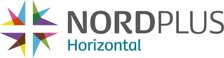 Utfyllende dokument, inkludert referanser og en kritikk av Europarådets definisjoner:https://earlyforeignlanguagelearning-nb.ku.dk/further-development/